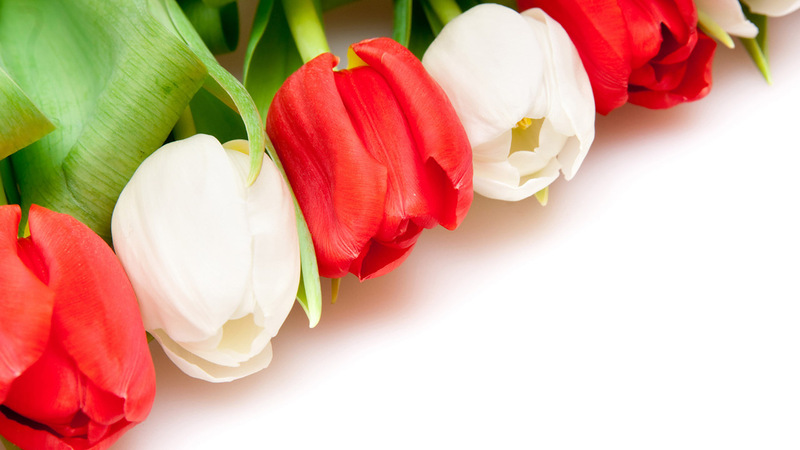 Презентация к выпускному праздникуСтаро-Семенкинский филиалГБОУ СОШ с.Ст.МаклаушГорбуновой Л.П.
Есть одна страна на свете   не найти другой такой. Не отмечена на карте и размер то не большой. Но живёт в стране той славной замечательный народ. И куда не кинешь взглядом     рядом друг с тобой идёт.
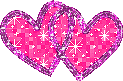 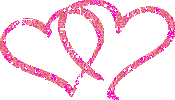 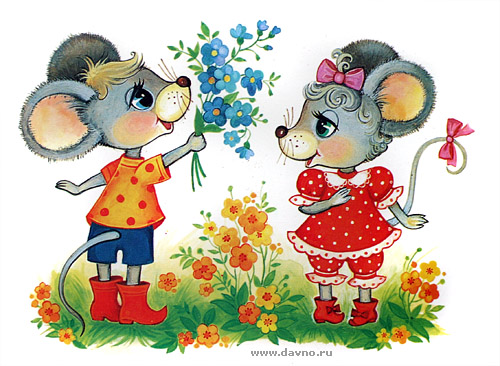 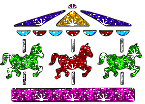 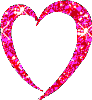 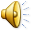 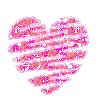 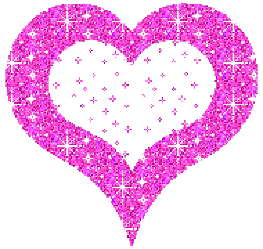 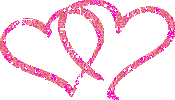 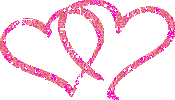 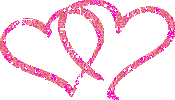 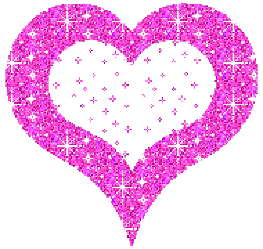 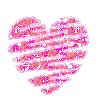 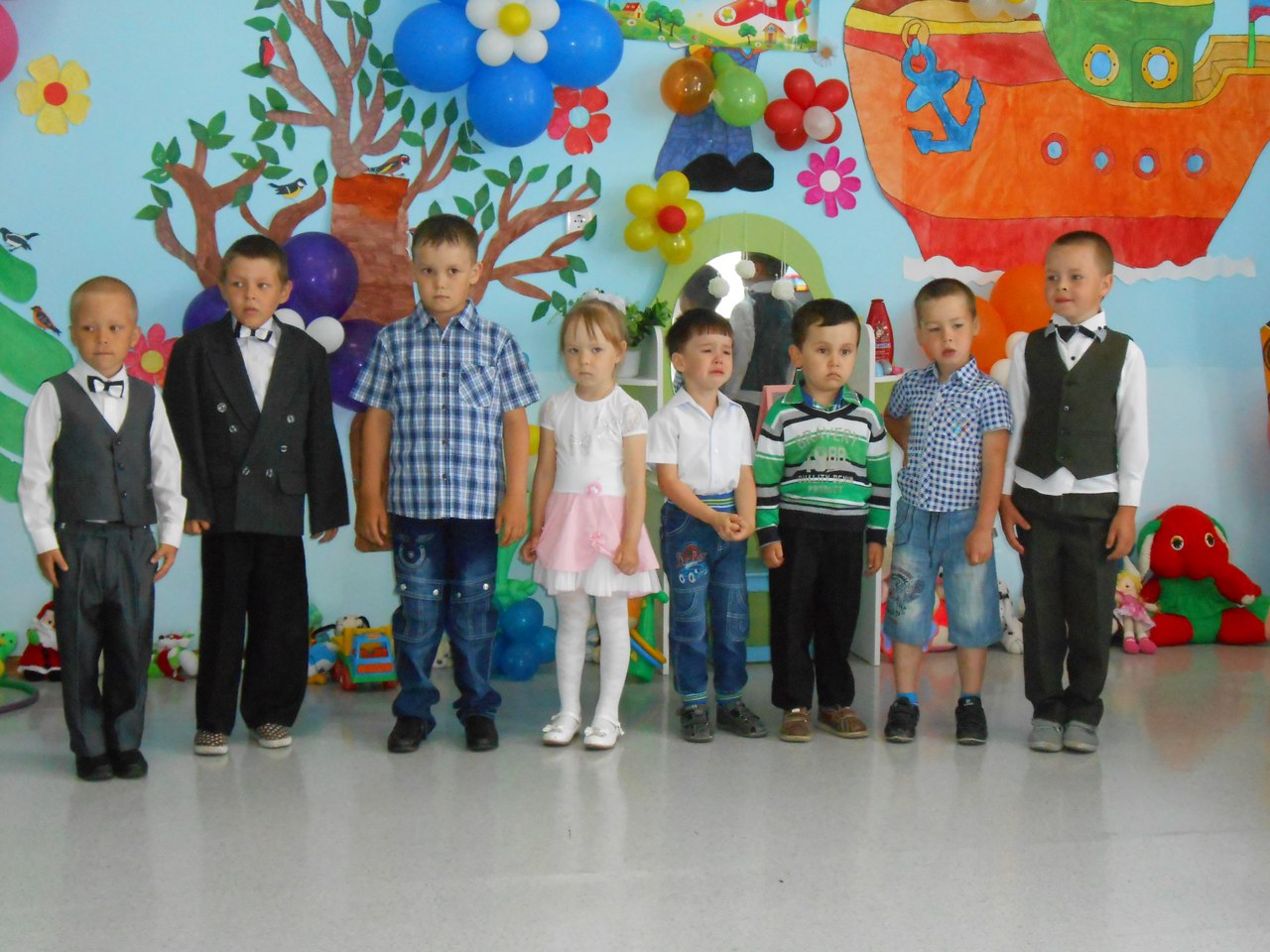 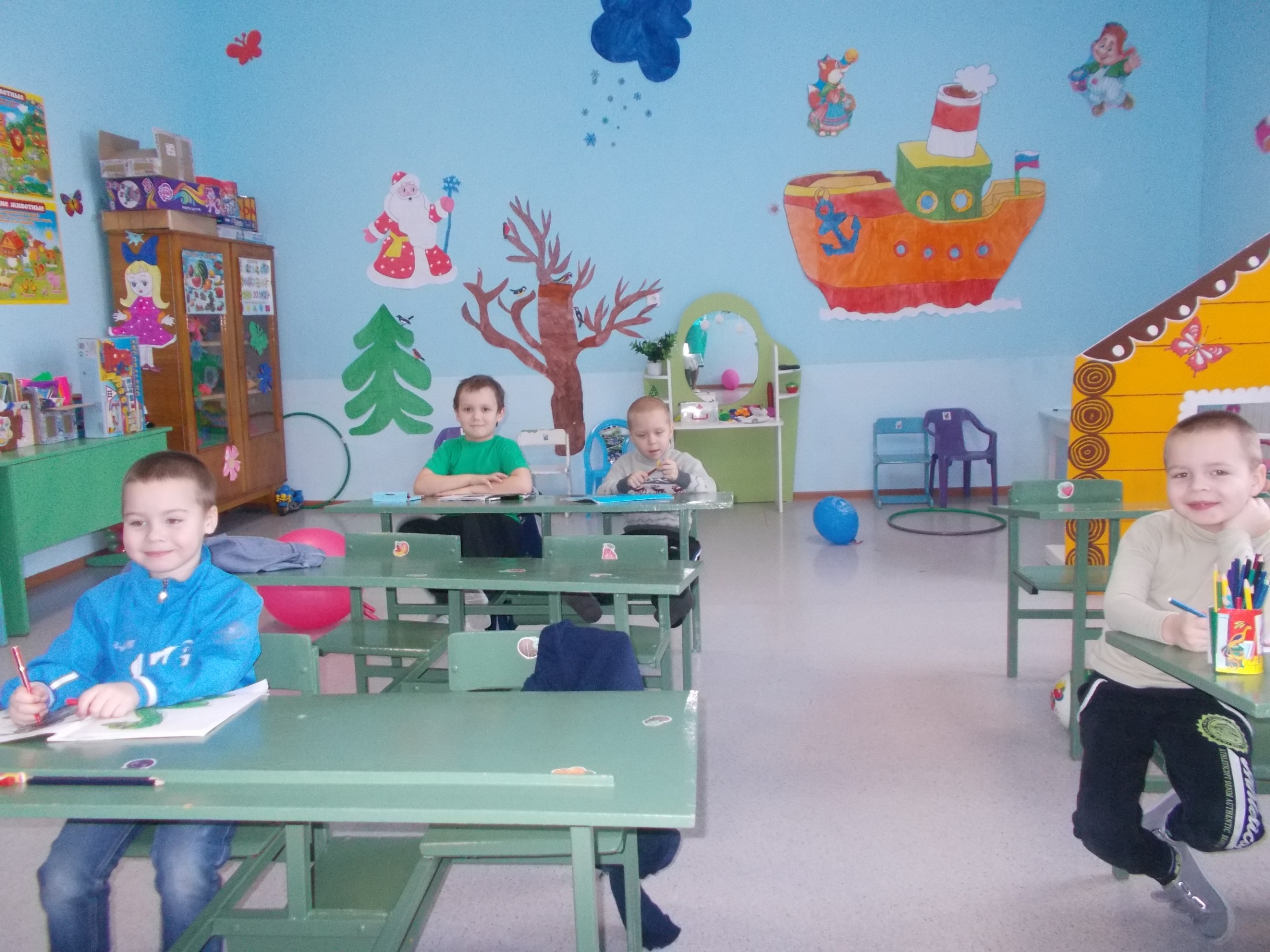 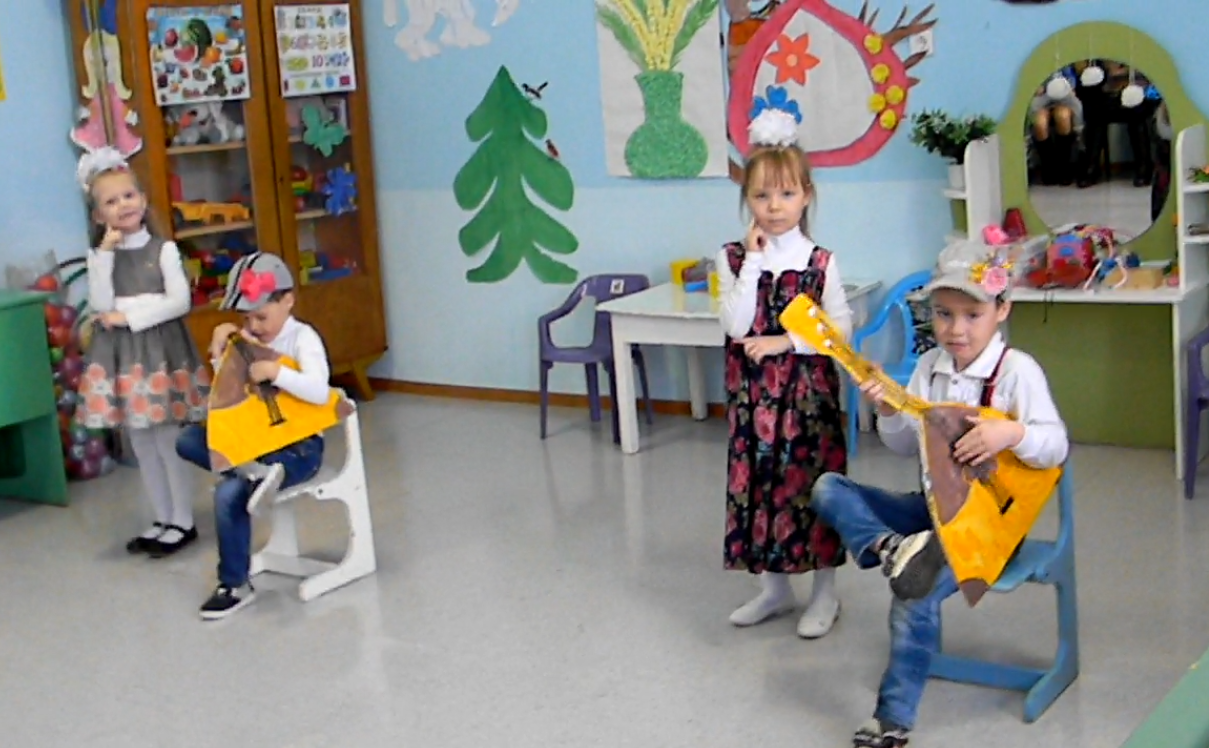 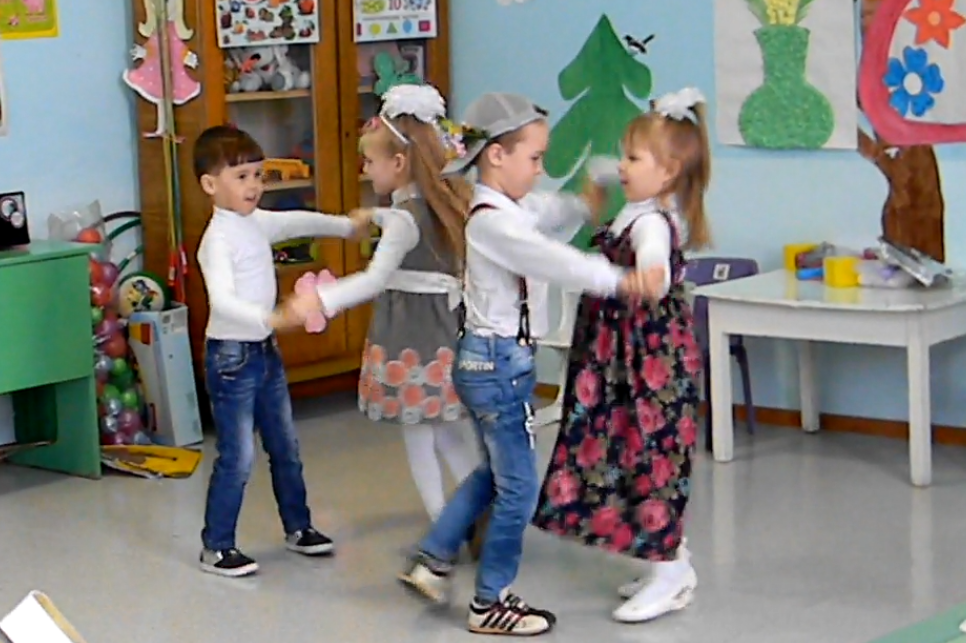 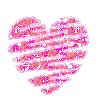 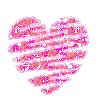 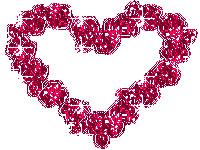 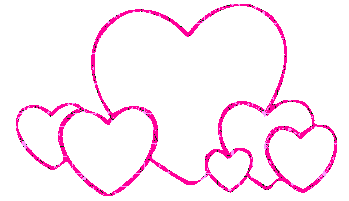 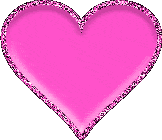 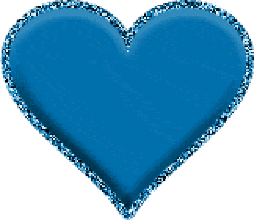 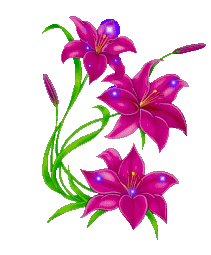 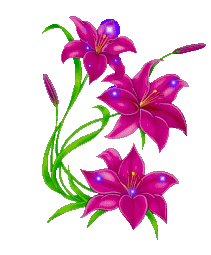 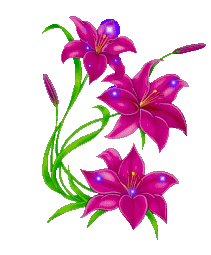 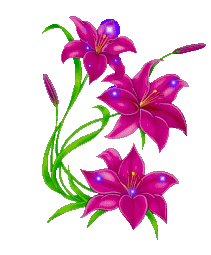 Чтоб звенел весёлый смех, детвора не плакала,светит солнышко для всех, светит одинаково,дверь откроет на заре золотистым лучиком,чтоб досталось на земле каждому по лучику!
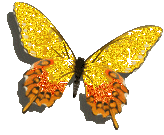 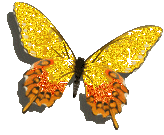 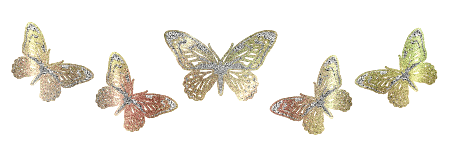 Ах, сколько снега во дворе у нас.Как будет весело сейчас!Скатаем мы огромный снежный коми станет он –Снеговиком.
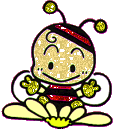 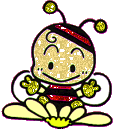 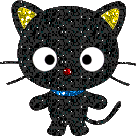 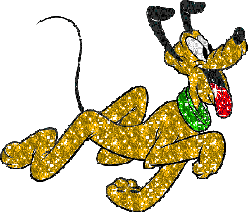 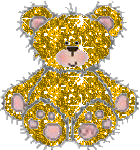 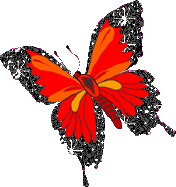 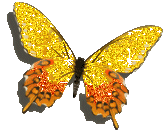 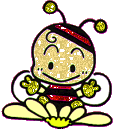 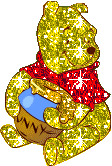 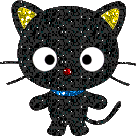 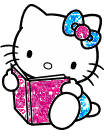 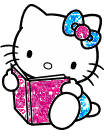 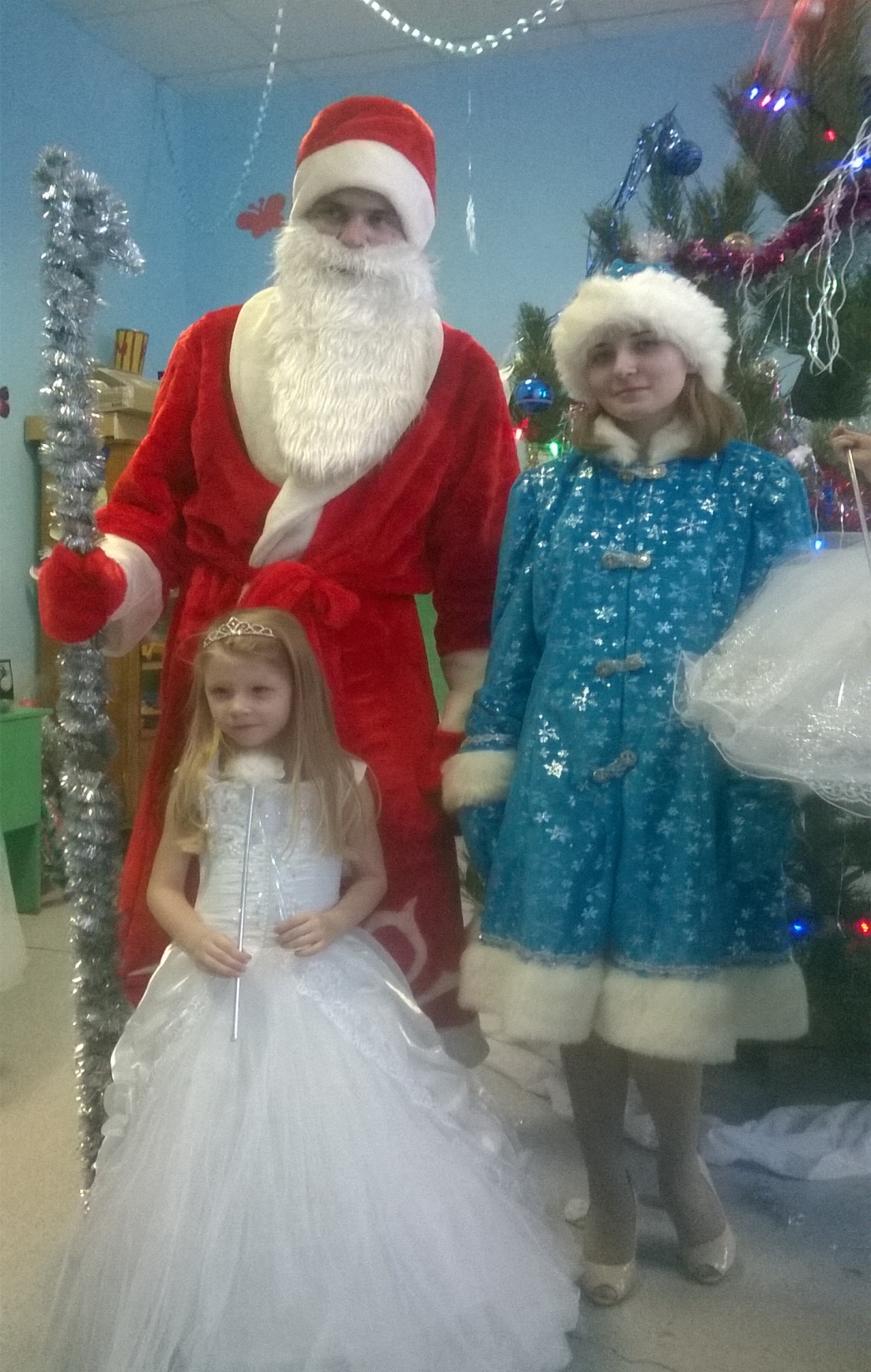 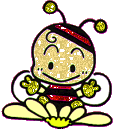 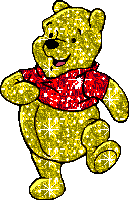 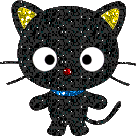 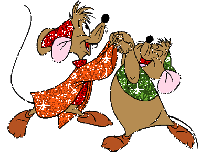 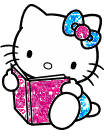 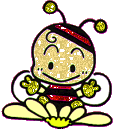 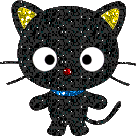 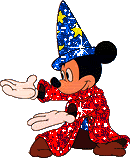 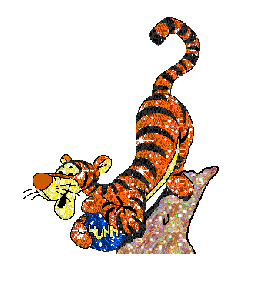 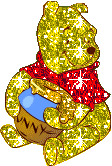 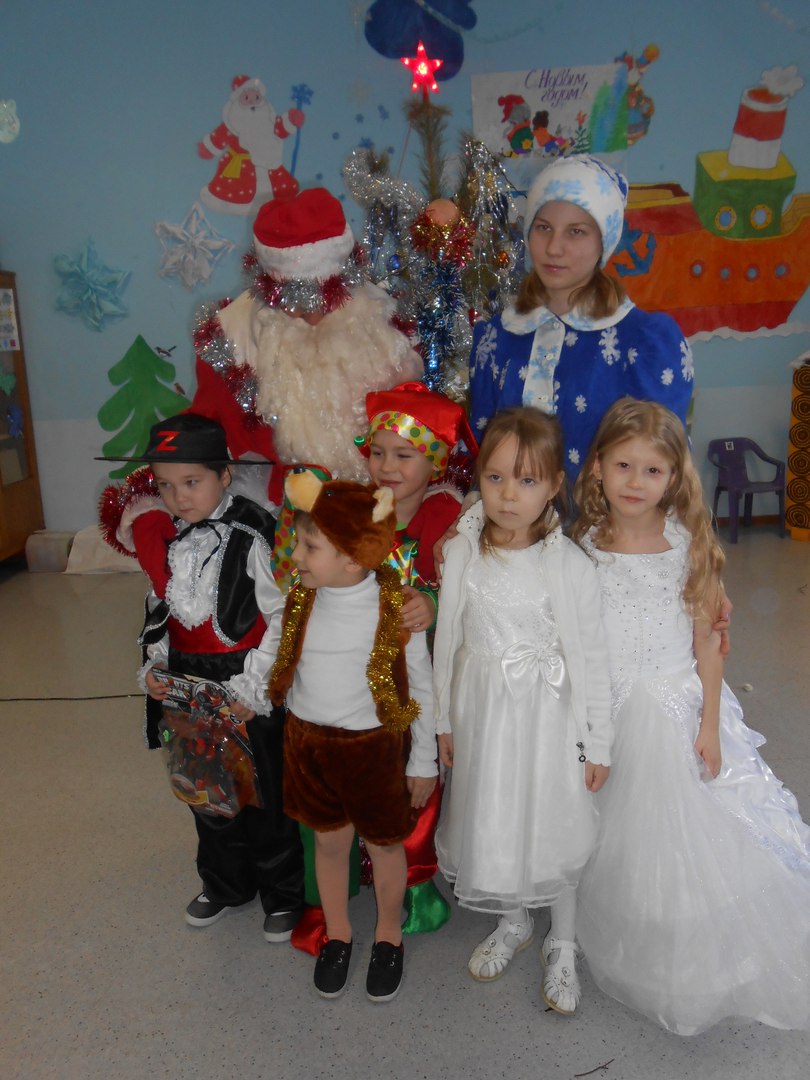 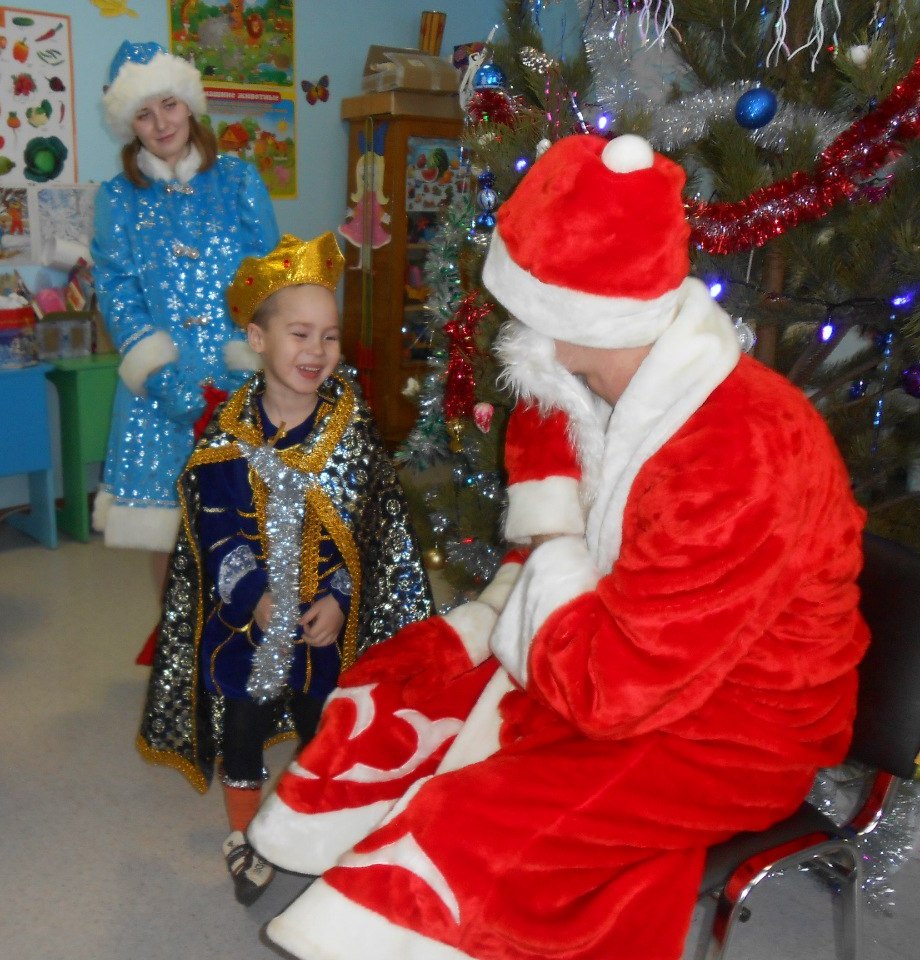 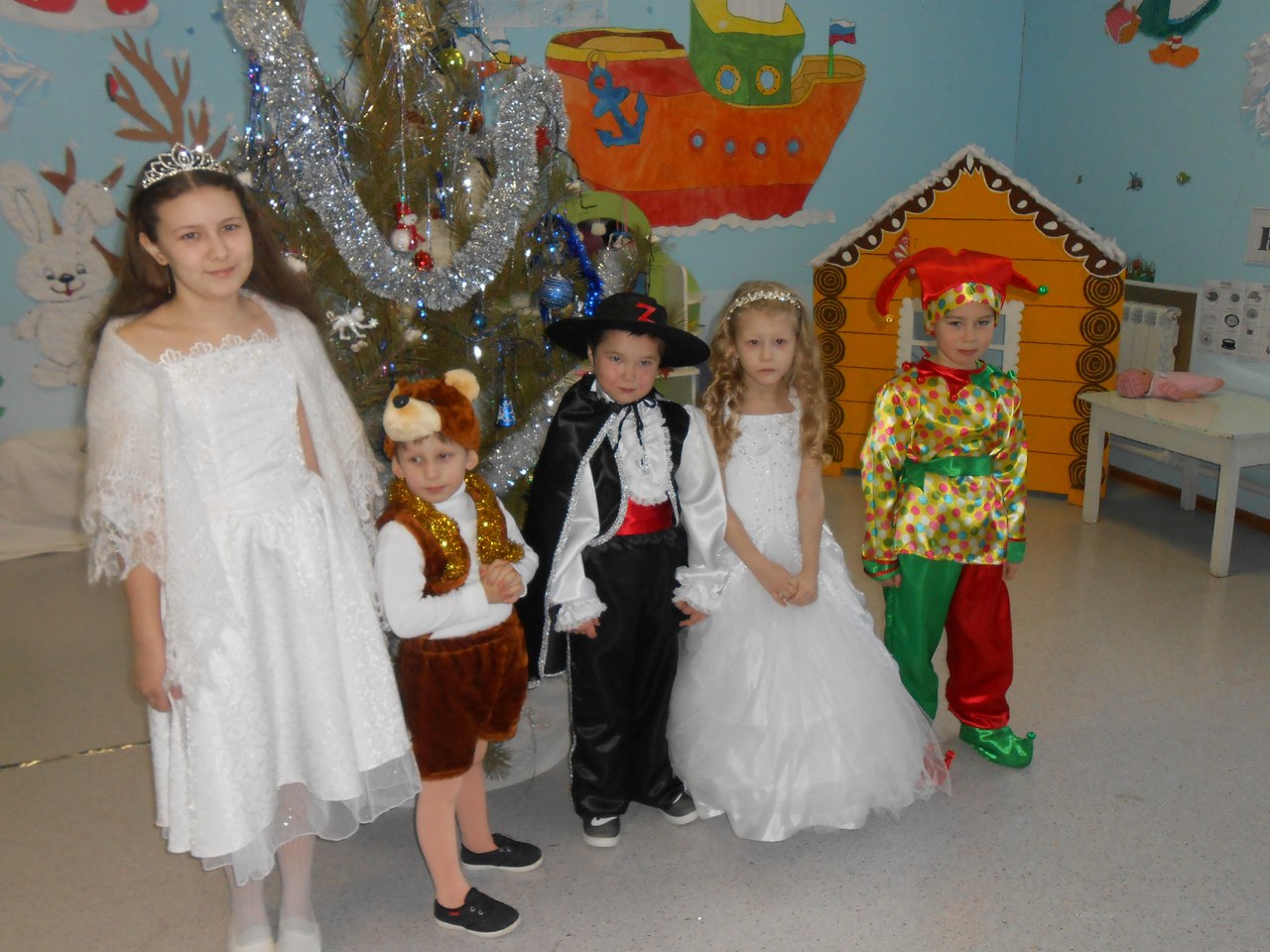 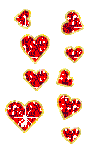 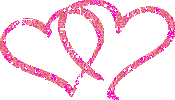 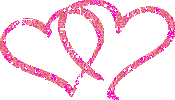 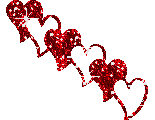 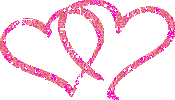 Из чего же, из чего же сделаны наши детишки?
Наша Таня загляденье, из печенья и варенья.
А Даниил наш из мармелада, лимонада, шоколада.
Ева вся из бантиков, куколок и фантиков.
Вот какие детки, не детки, а конфетки!
Мы вас любим, поздравляем
Быть счастливыми  желаем!
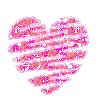 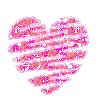 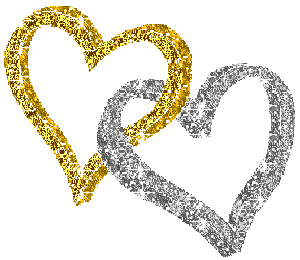 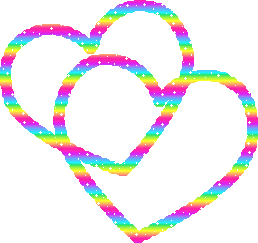 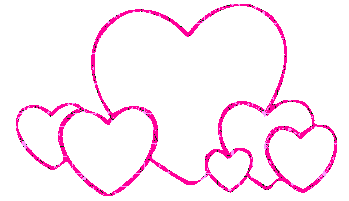 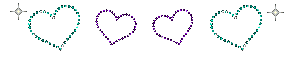 Скоро в школу вы пойдёте,
Просим не лениться,
Мы желаем вам, ребята,
Хорошо учиться!
Хотим вам пожелать,
Лишь пятёрки и четвёрки,
На уроках получать.
Не шалите, не ленитесь,
Да не ссорьтесь, не деритесь.
В новой школе вам желаем, много нового узнать.
Но и детский сад любимый 
Просим вас не забывать!
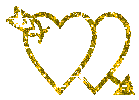 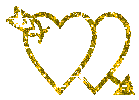 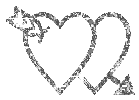 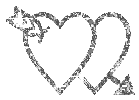 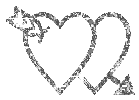 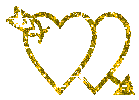 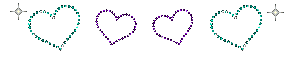 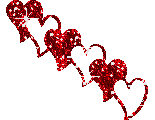 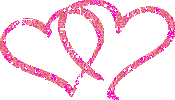 Промчались весело года,
Не позабыть их никогда!
Но подошла пора расстаться-
Ведь завтра в школу собираться!
Прощайте куклы, зайки, мишки!
Теперь важней тетрадки, книжки,
Учеником прилежным будь.
Успехов, счастья, в добрый путь!
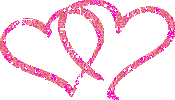 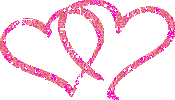 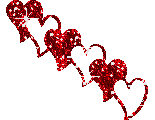 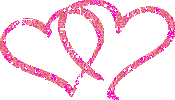 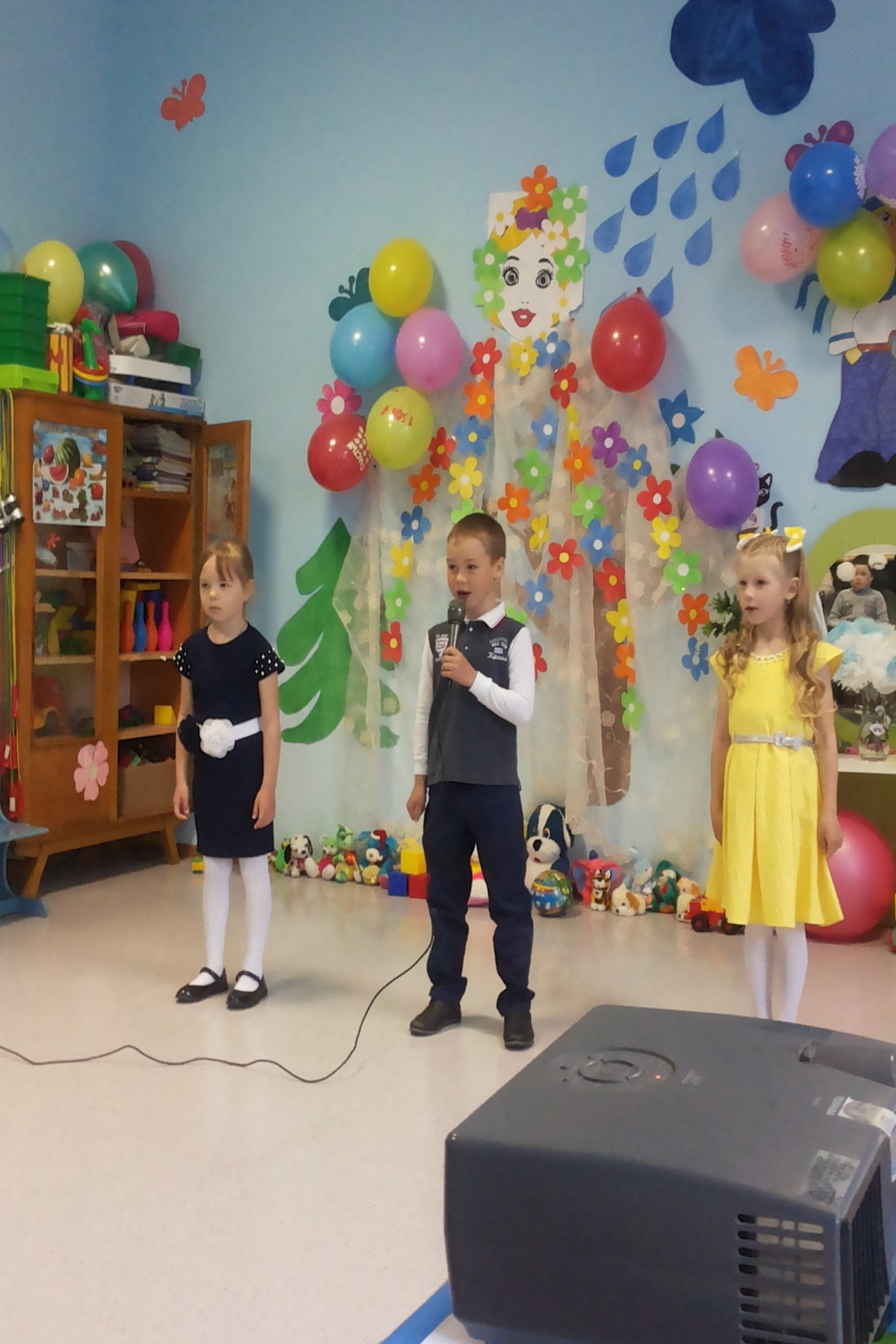 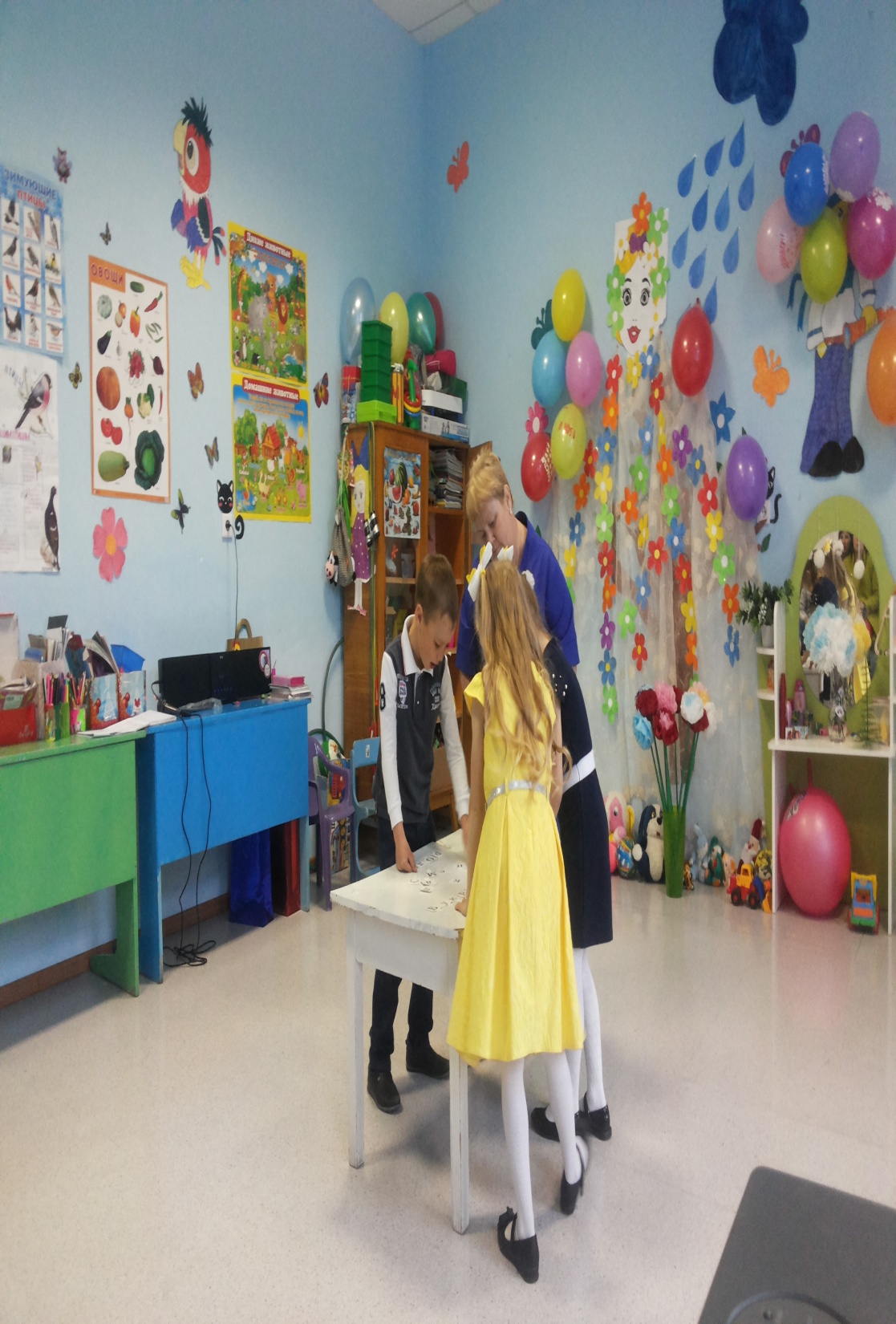 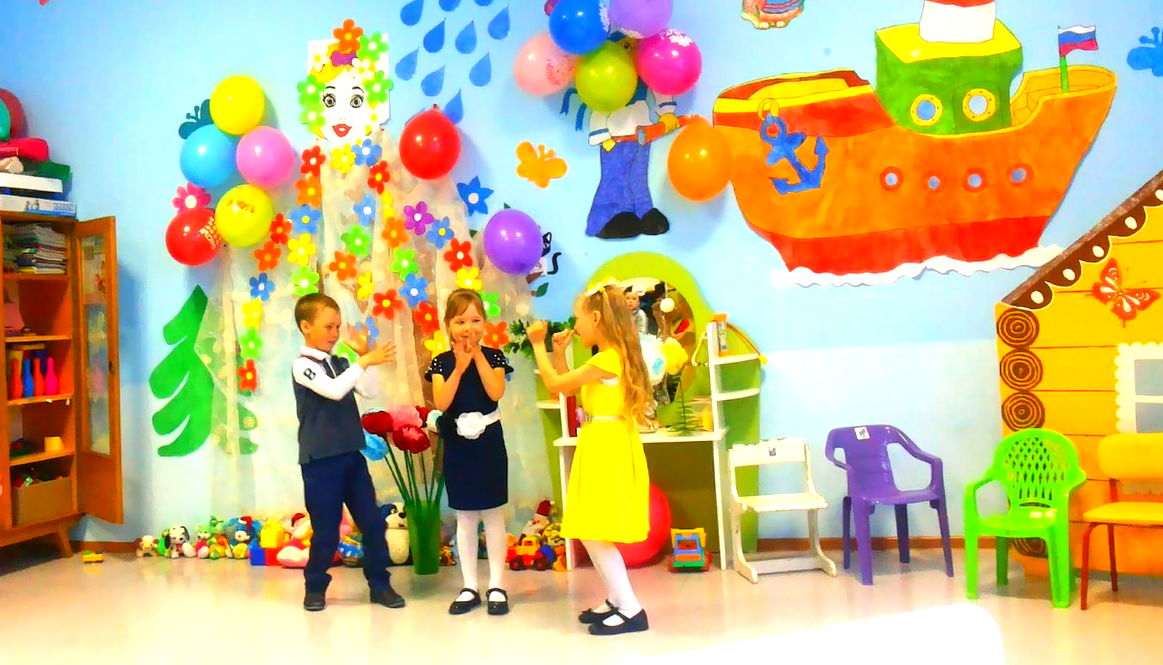 Много на свете хороших профессий.
Но знаем, нашей не найти интересней.
В руках у нас бесценнейший клад.
Трое смышлёных и шустрых ребят.
Они непокорны как горные речки
Стремятся  всё знать наши человечки.
Любят лепить, рисовать и играть.
С ними приходится всё забывать.
Выросли. В школу теперь вот идут
Вряд ли узнаешь, счастливей минут,
Когда покидая родной детский сад,
Они воспитателя благодарят.
Много дорог им придётся пройти,
Счастливого вам, непоседы, пути!
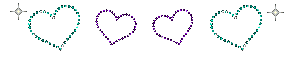 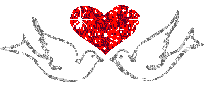 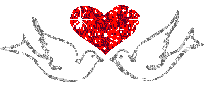 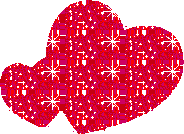 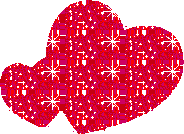 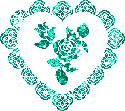 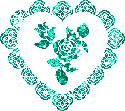 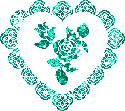 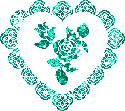 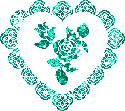 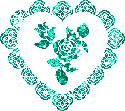 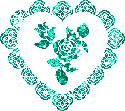 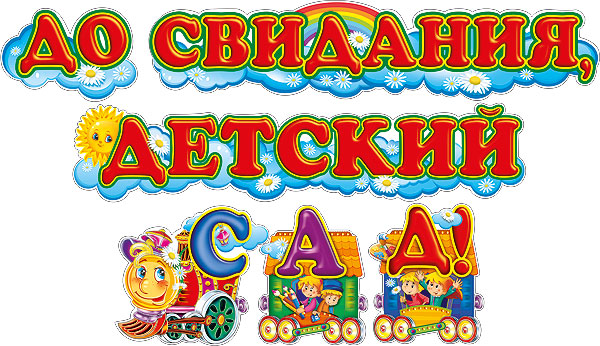